SoMe-materiale
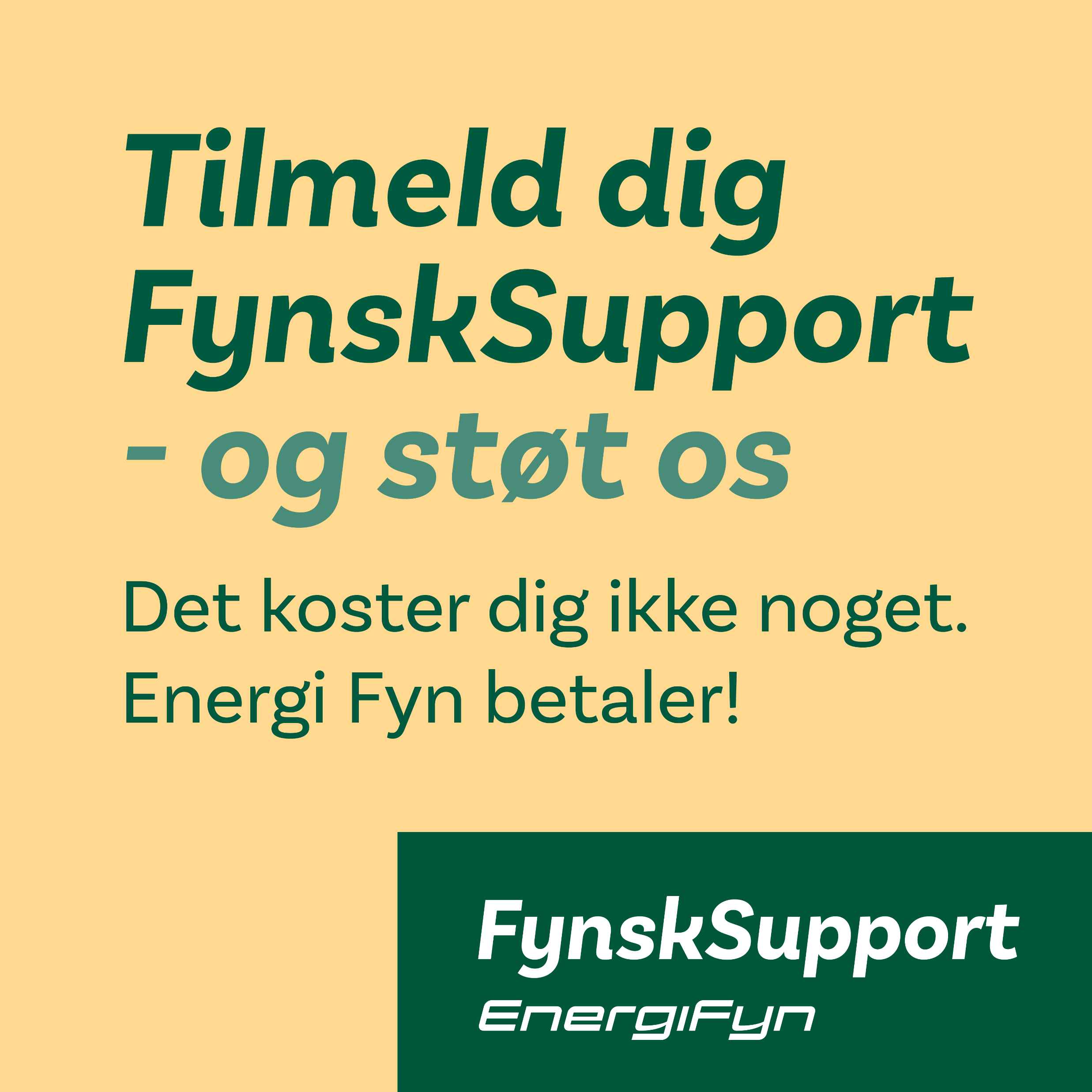 Send energien videre til vores lokale forening🗲
Med en FynskSupportEl-aftale støtter Energi Fyn det lokale fællesskab, hver gang der tændes for strømmen derhjemme – helt uden merpris:
✔️ Du støtter klubben med 2 øre for hver kWh, du bruger - helt uden at det koster dig ekstra. 
Kom i gang med det sammeVil du også være med til at give vores forening støtte fra Energi Fyn, så tilmeld din elaftale her 👇
 https://www.energifyn.dk/privat/el/fynsksupportel
1